CERTIFICADO
TREINAMENTO DE LIMPEZA DE VIDROS
O Departamento de OPERAÇÕES da ECOL GESTÃO DE FACILITIES – CNPJ 20.596.423/0003-95 certifica que o colaborador(a)__________________________ - RG ______________________                                                                                                                           Participou do treinamento Teórico e Prático de referente a LIMPEZA DE VIDROS,
com Carga Horária de 0,5 hs e com 100% de aproveitamento.
__________________________                	                            ________________________________
Nome:                                         	                           Nome: 
Supervisor:                                 	                           Colaborador
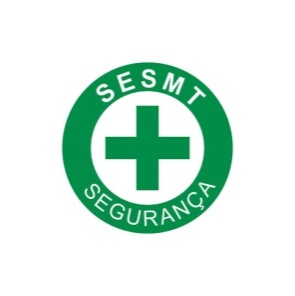 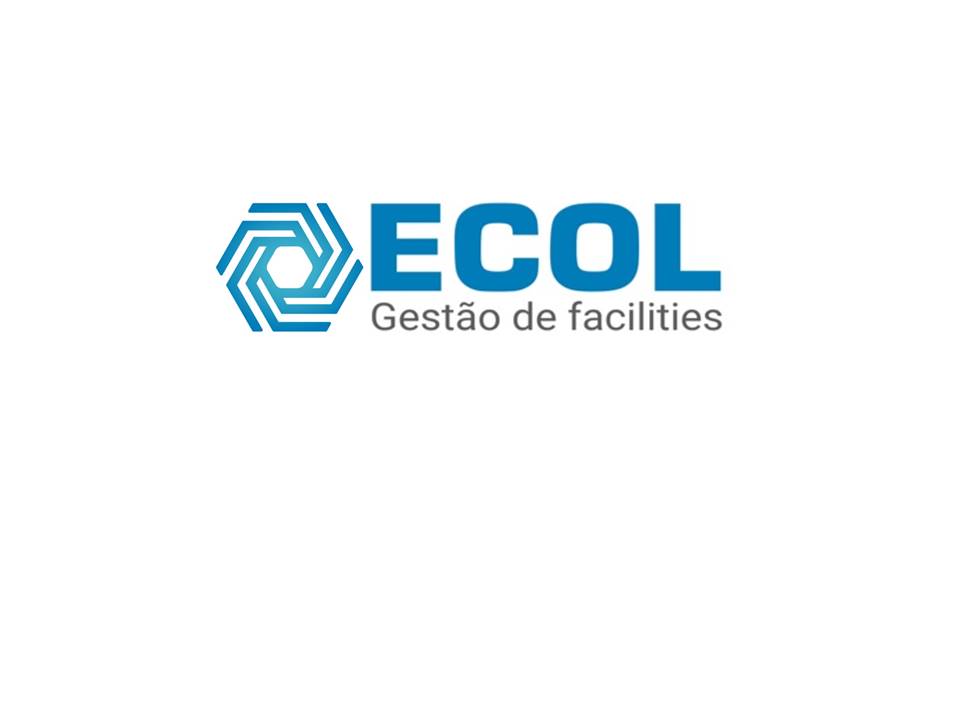 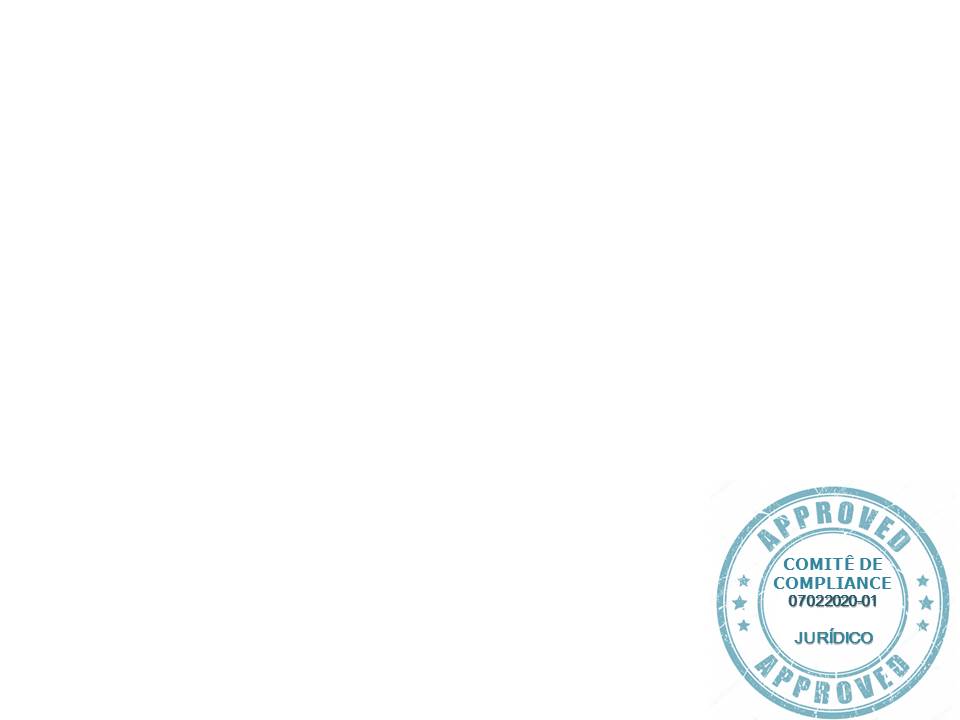 Londrina,   de           de 2022.
PROGRAMAÇÃO
Treinamento de limpeza de vidros
CONTEÚDO:
Materiais de limpeza, produtos e equipamentos;
 Equipamentos de proteção individual;
Procedimentos de limpeza de vidros e sequência de equipamentos e produtos;
Tipos de limpeza de vidros;
Especificidades de vidros;
Cuidados com insulfilm;
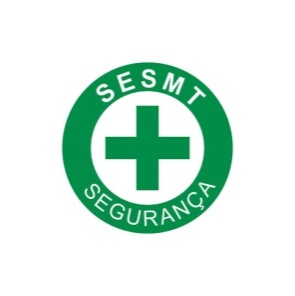 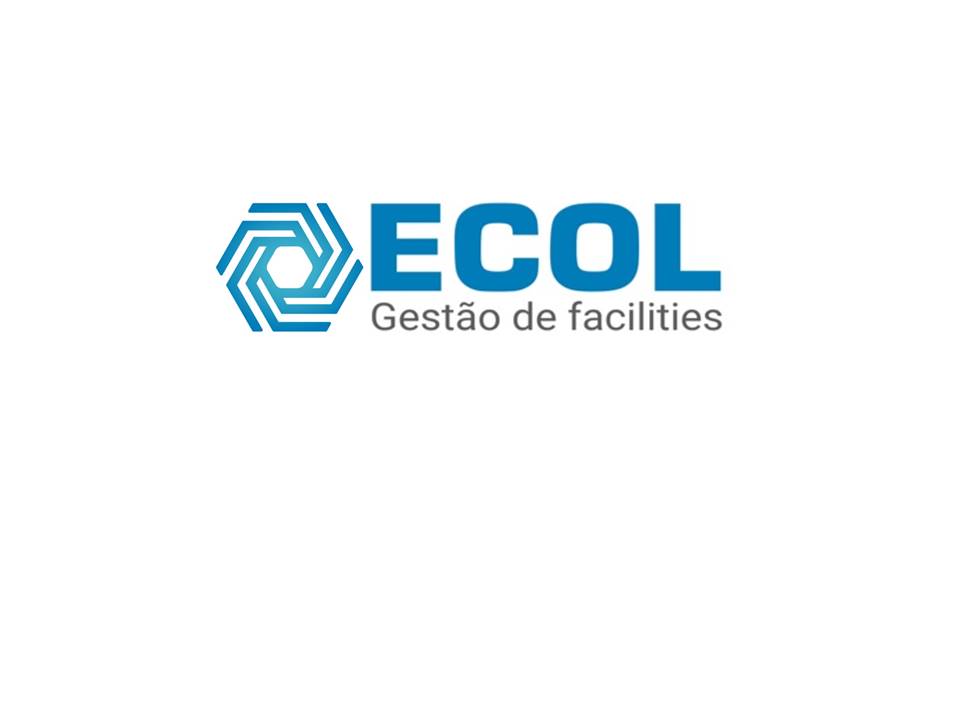 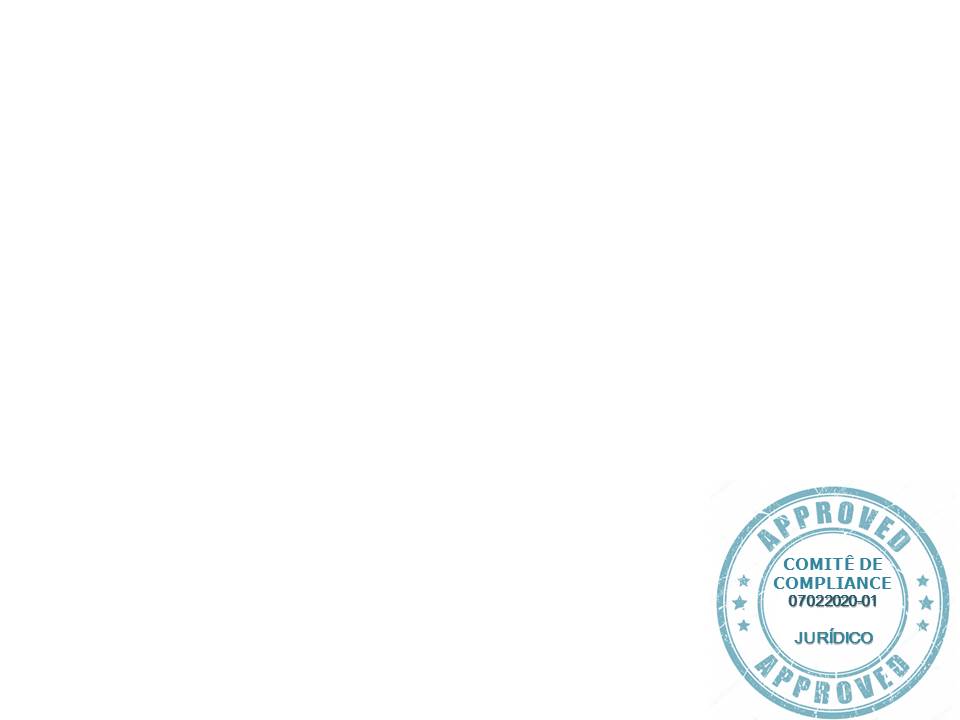